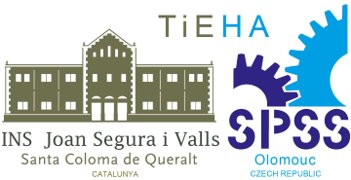 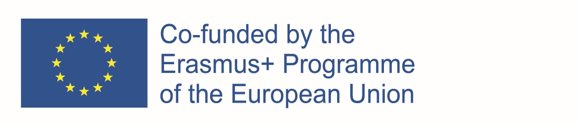 ArcHitectural styles in Czechia
Index:
Romanesque architecture
Gothic
Renaissance
Baroque
Neo-classicism and Romantism
Art-Nouveau
Czech Cubism and Rondocubism
Functionalism
Socialist Realism
Postmodern architecture
Romanesque architecture

Period:10 century – half of the 13 century
Main features: Roman semi-circular arch, very thick walls, dressed stone, groin vaults (for arcades, barrel vaults (for roofs), arcades, large towers, west-facing entry, large murals
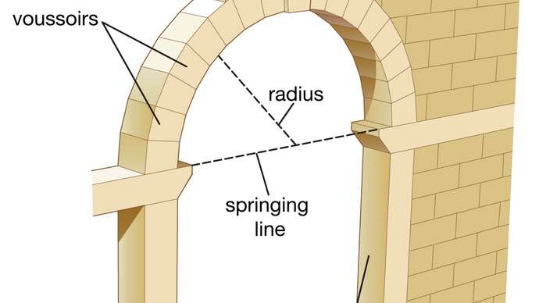 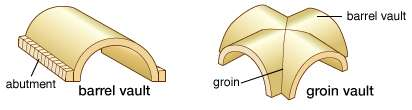 types of vault
semi-circular arch
Examples of Romanesque buildings in Czechia
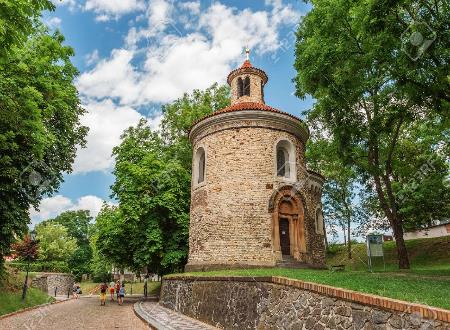 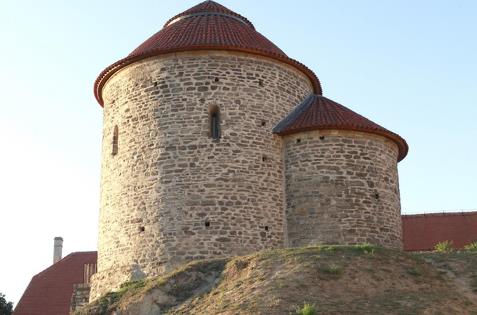 Rotunda of St. Martin in Prague
Rotunda of St. Catherine in Znojmo
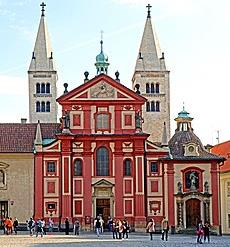 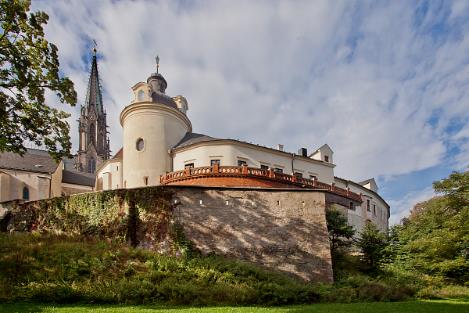 The Přemyslid Palace in Olomouc,
St. George Basilica in Prague
Gothic architecture

Period: half of the 13 century– end of 15 century
         Early Gothic – Přemyslid Gothic (13th and early 14th century)
         High Gothic – Luxembourg Gothic (14th and early 15th century)
         Late Gothic – Jagiellonian Gothic (approximately 1471–1526)
Main features: rib vault , pointed arch, clustered columns, large windows, verticality, external buttresses
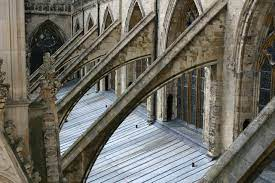 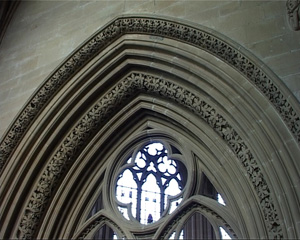 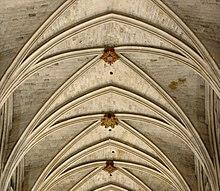 external butteresse
pointed arch
rib vault
Examples of Gothic buildings in Czechia
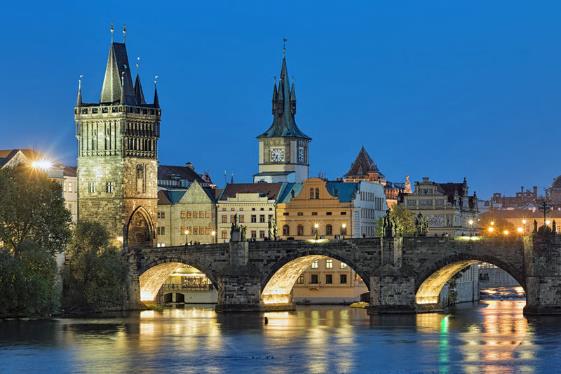 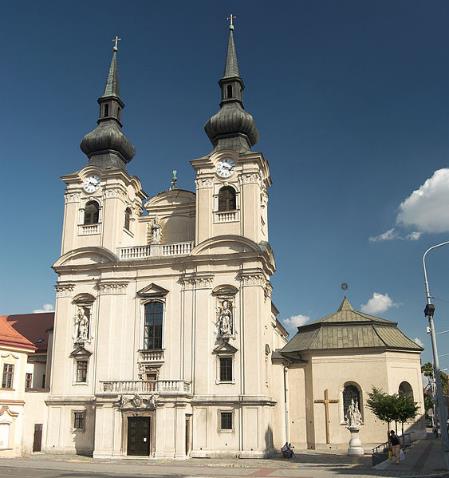 Charles Bridge in Prague
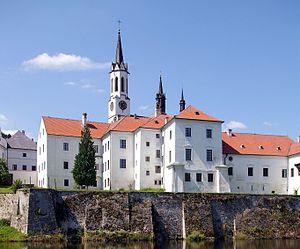 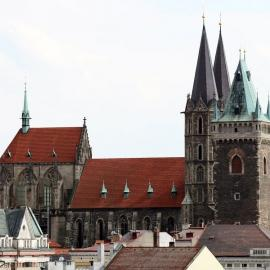 Church of the Assumption of the Virgin Mary in Brno
Church of Vyšší Brod Monastery
Church of St. Bartholomew in Kolín
Rennaissance
Period: turn of the 15 and 16 century – beginning of 17 century, periods: Jagiellonian period, Habsburg period
Main features: sgraffito (figural or ornamental) facade, big rectangular windows, arcade courtyards, geometrically arranged gardens with fountains and statues, antique collumns
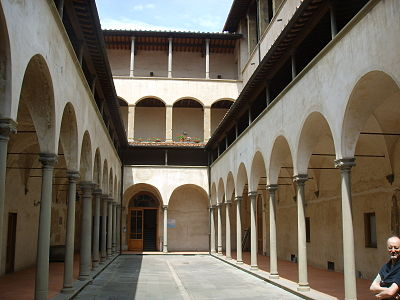 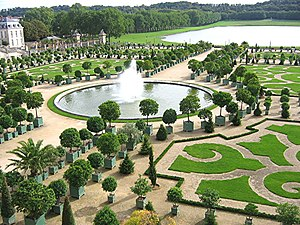 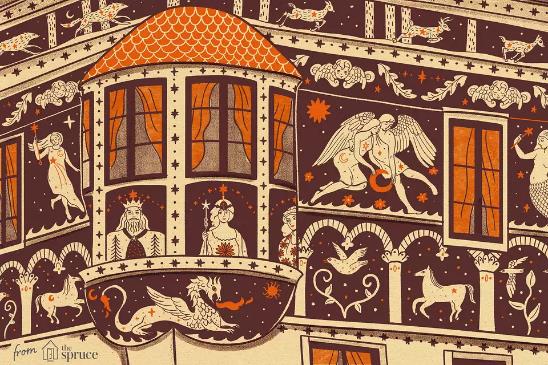 arcade courtyards
geometrically arranged gardens with fountains and statues
sgraffito
Examples of Rennaissance in Czechia
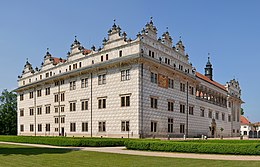 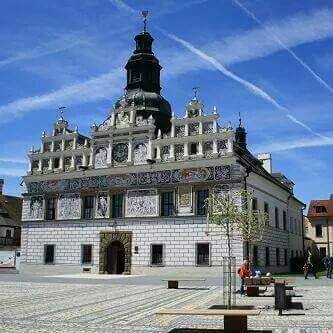 Chateau Litomyšl
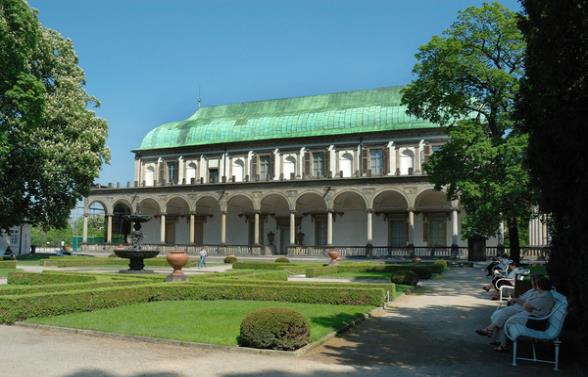 Town Hall in Stříbro
Royal Summer Palace in the Royal Garden of Prague Castle
Baroque

Period: beginning 17 century – end of 18 century
Main features: domes, facades with massive central adornments, asymetrical facades, illusory decoration as general art, ceilings heavily stuccoed or frescoed, emphasis on colour and light both internally and externally, external moldings and figures (stucco or covered wood)
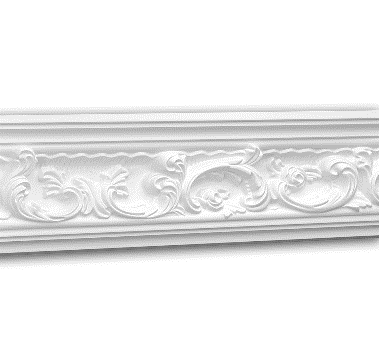 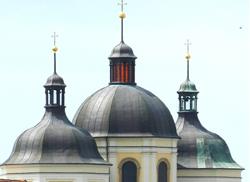 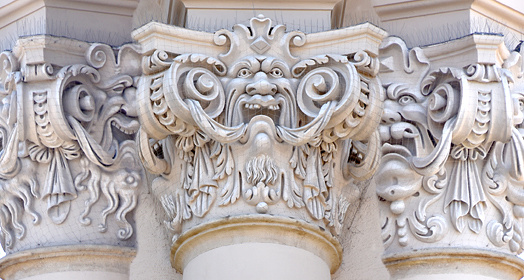 domes
stucco decoration
external molding
Examples of Baroque buildings in Czechia
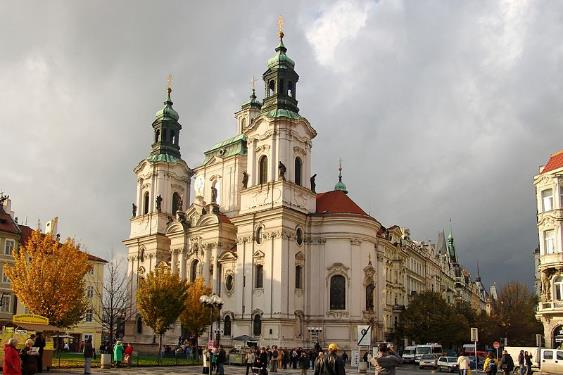 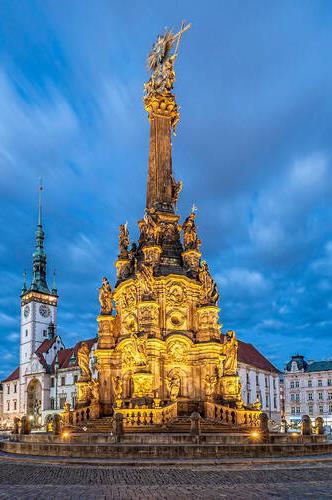 St. Nicholas Church in Prague
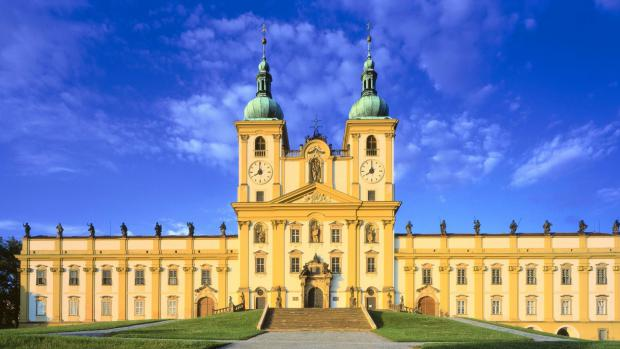 Holy Trinity Column in Olomouc
Church of Visitation of Virgin Mary – Olomouc - Sv. Kopeček
Neo-clacissicism and Romantism

Period: end of 18 century – end of 19 century
Features: triangular pediments, columns and pilasters with clacissist ornaments, inspiration by ancient Greek and Roman architecture, emphasis on symetry and regularity
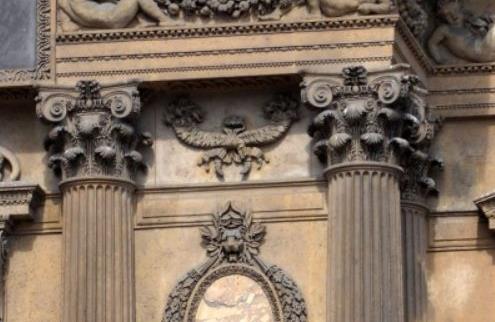 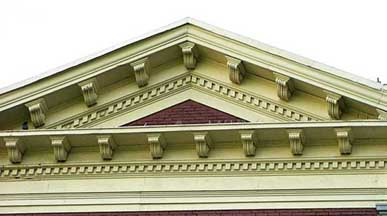 triangular pediments
columns and pilasters with clacissist ornaments
Examples of neo-Clacissicism buildings in Czechia
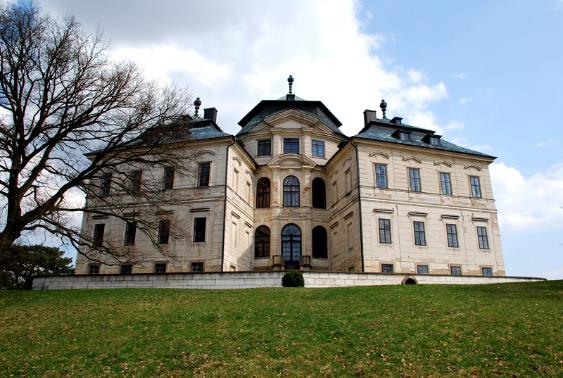 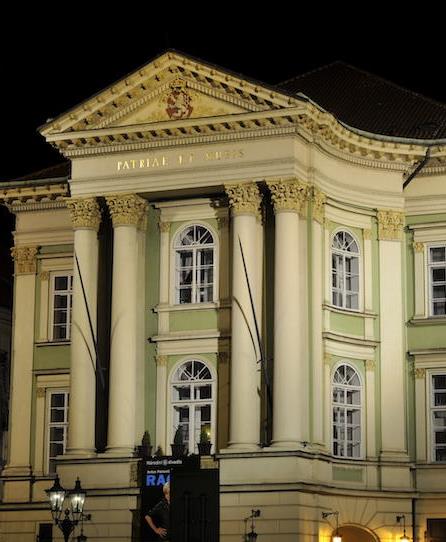 Karlova Koruna Chateau in Chlumec nad Cidlinou
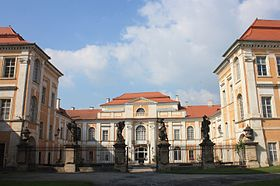 Stavovské Theatre in Prague
Duchcov Chateau
Art-Nouveau

Period: end of 19 century – cca 1910
Main features: organic decorative features - trees, flowers, branches/vines and fruit (apples, pears and grapes), decorated facades and balconies, the emphasis on the line (zigzag extended curve), curved forms, lightness, light, space and apparent weightlessness, elegance, freedom
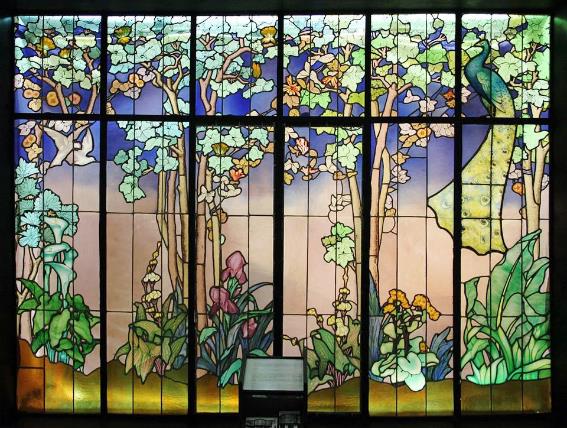 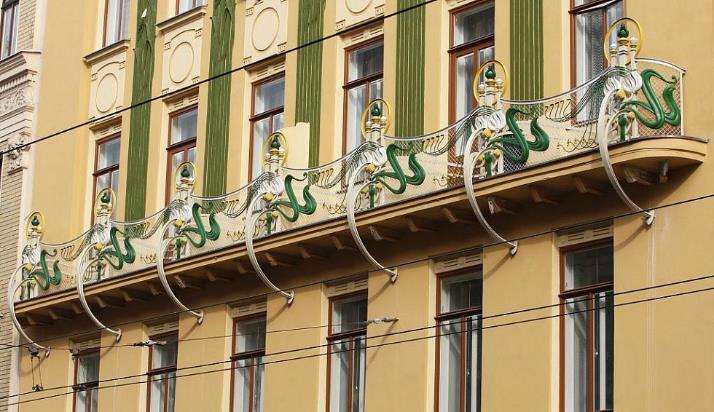 decorated facade and balcony
organic decorative feature
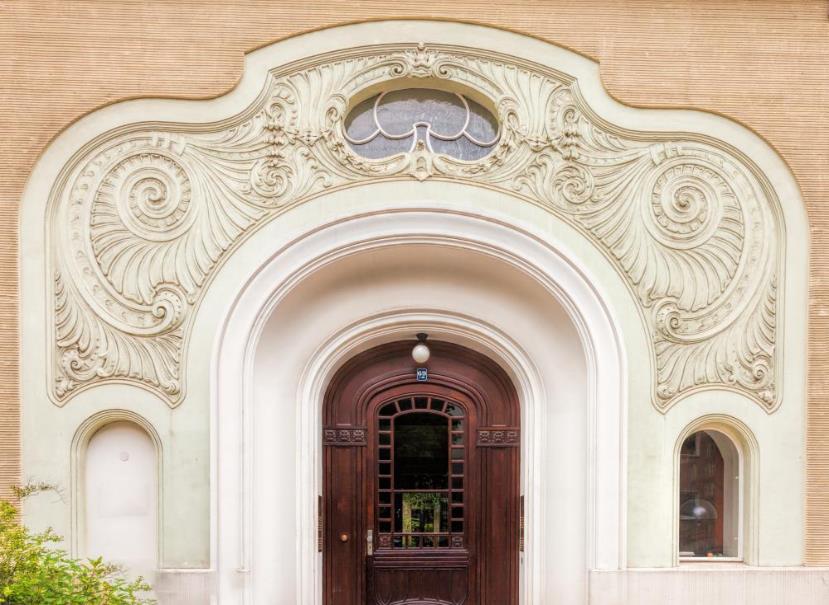 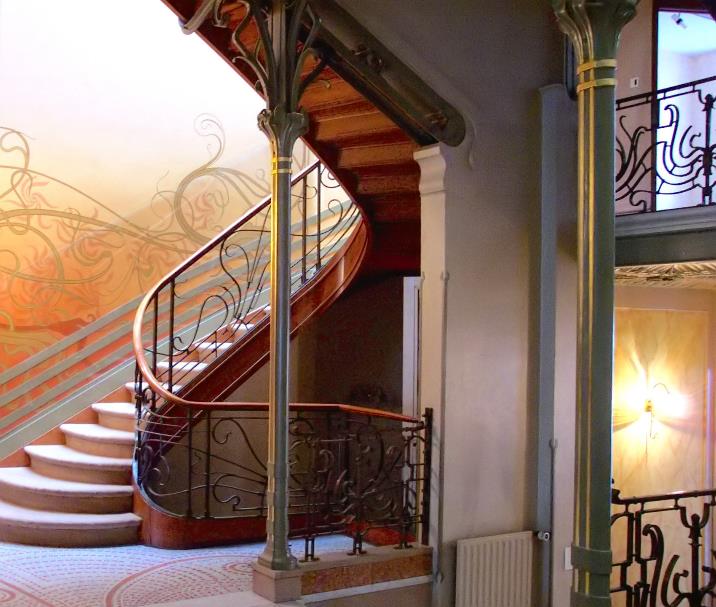 curved forms
the emphasis on the line
Examples of Art-Nouveau buildings
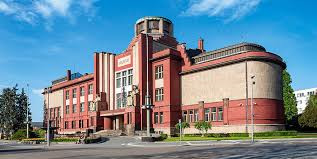 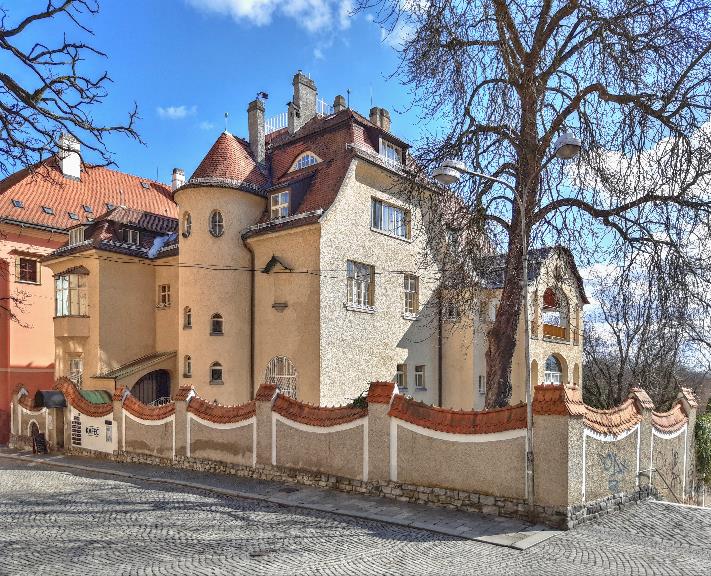 East Bohemian Museum in Hradec Králové
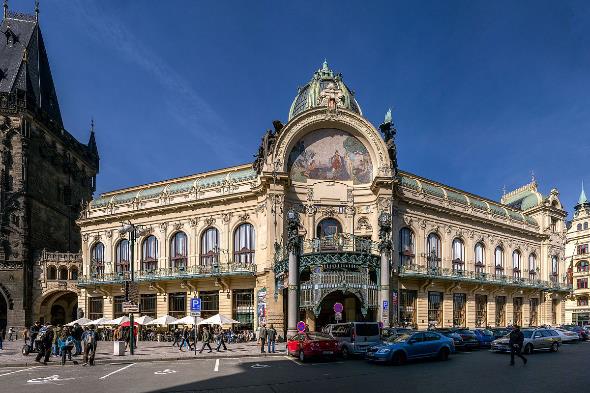 Villa Primavesi in Olomouc
Municipal House in Prague
Czech Cubism and Rondocubism

Period: cca 1910 – 1920s
Main features: sharp edges, geometrical patterns, intersecting planes, crystalline structures
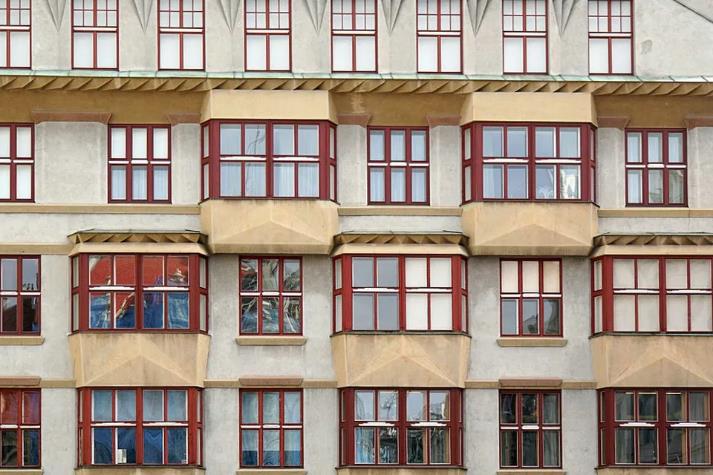 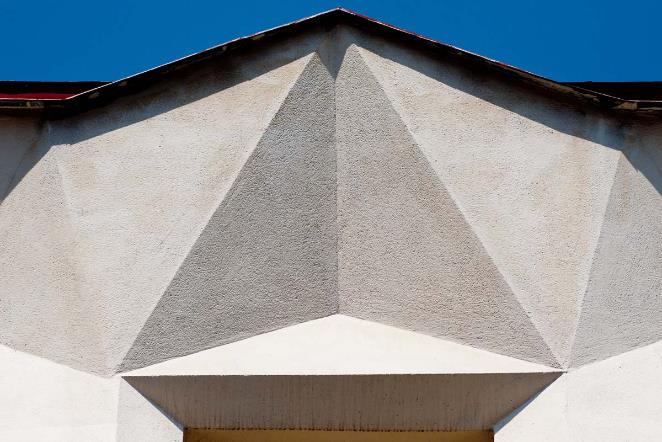 sharp edges
crystalline pattern
Examples of Czech Cubism and Rondocubism buildings
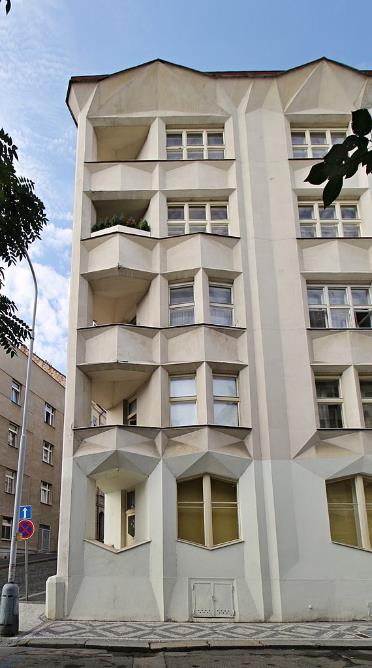 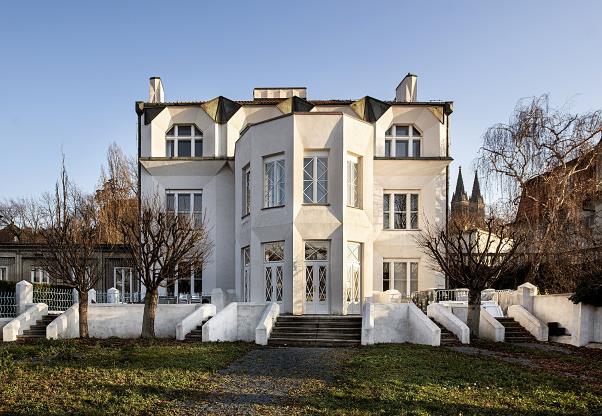 Kovařovic Villa in Prague
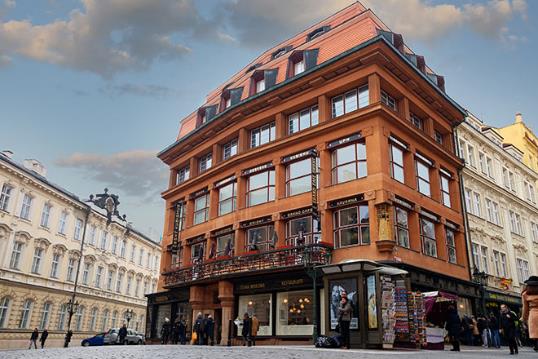 the residential house on Neklanova Street in Prague
House of The Black Madonna in Prague
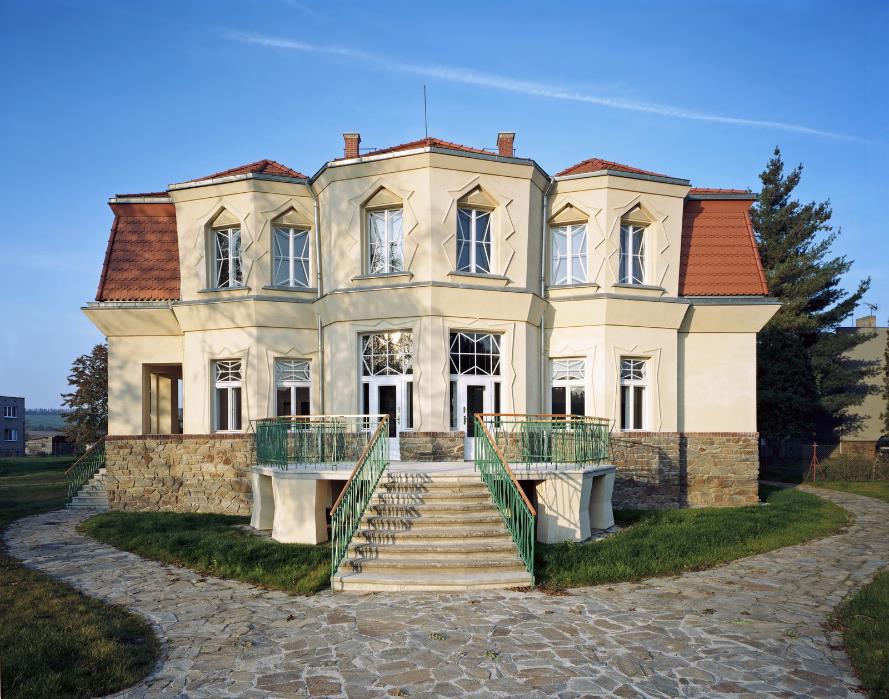 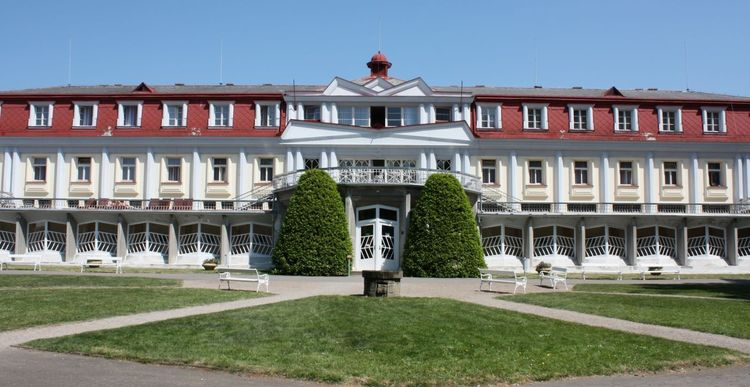 Thermal Baths in Bohdaneč
Bauer Villa in Libodřice
Functionalism

Period: 1920s – end of 1930s
Main features: emphasis on the purpose and function, round windows, flat roofs, low levels of ornamentation and decoration, flat concrete slabs, steel sheets, and even wood beams
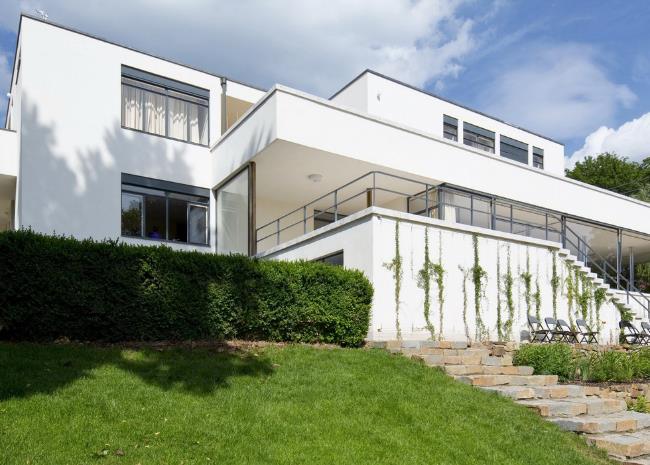 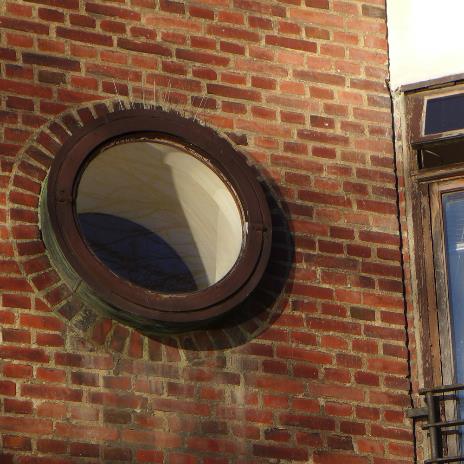 flat roofs
round windows
Examples of functional buildings
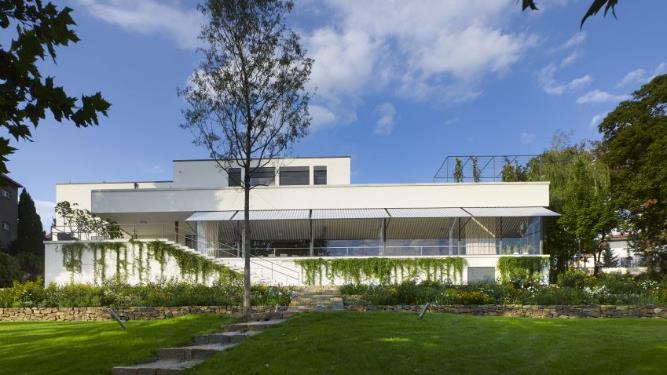 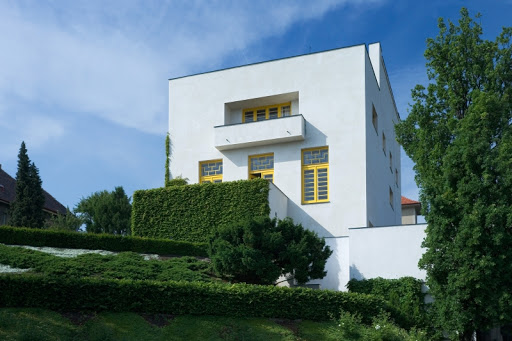 Villa Tugendhat in Brno
Müller´s Villa in Prague
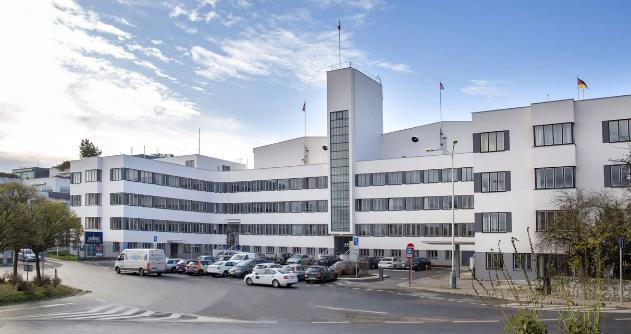 Barrandov Film Studios in Prague
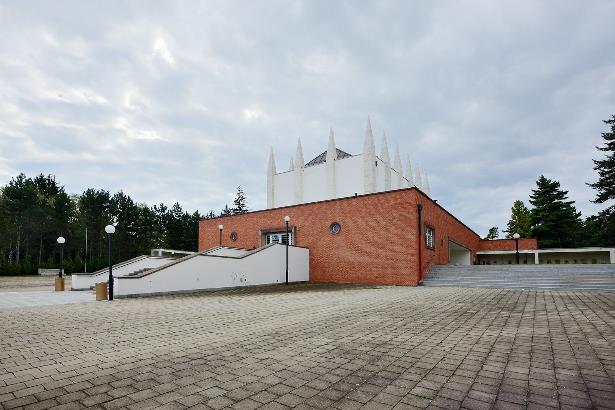 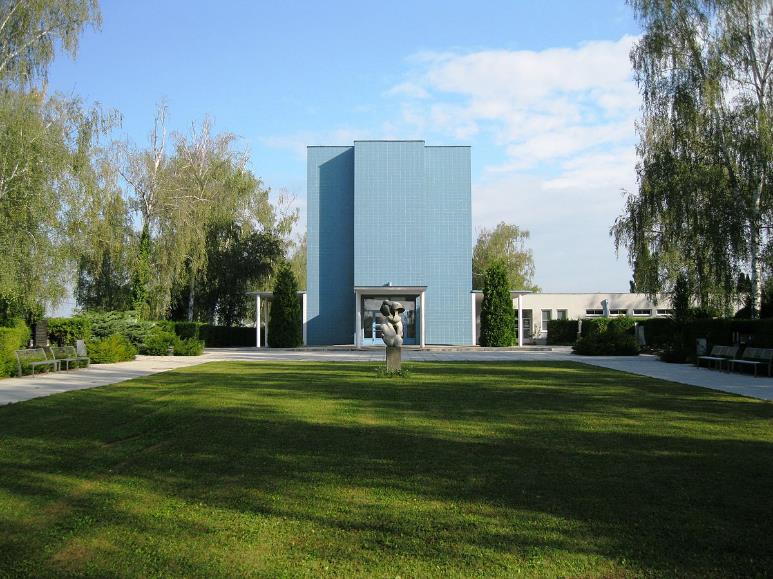 Brno Crematorium
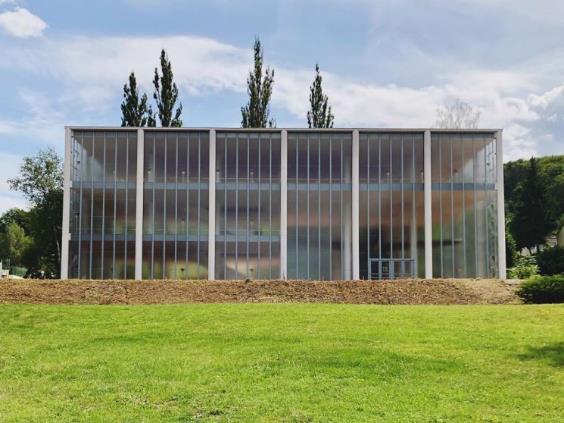 Olomouc Crematorium
Tomáš Baťa Memorial in Zlín
Socialist Realism (Sorela)

Period: cca 1950 – end of 1980s
Main features: uniform look, perpendicular streets and rectangular squares, blocks of flats of the same height and form, Classicist columns and triangular or stepped gables, historicising elements on the facades of buildings, national motifs
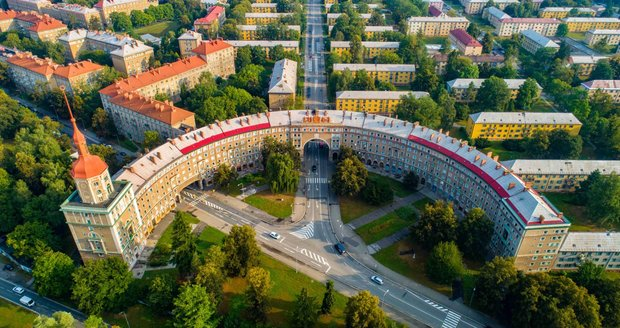 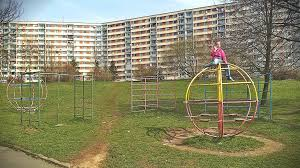 typical block of flats
streets and squares form a regular pattern full of right angles
Examples of Socialist Realism buildings
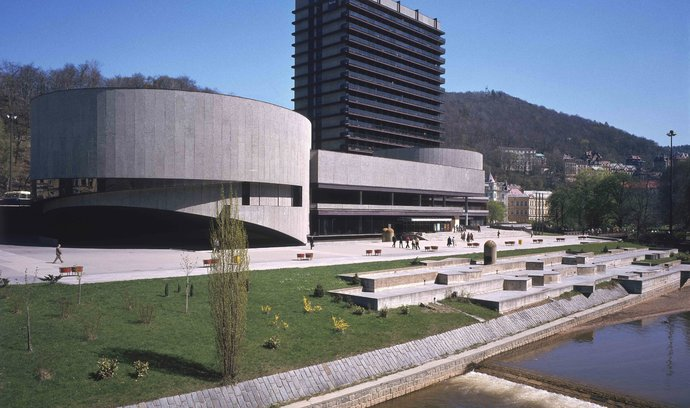 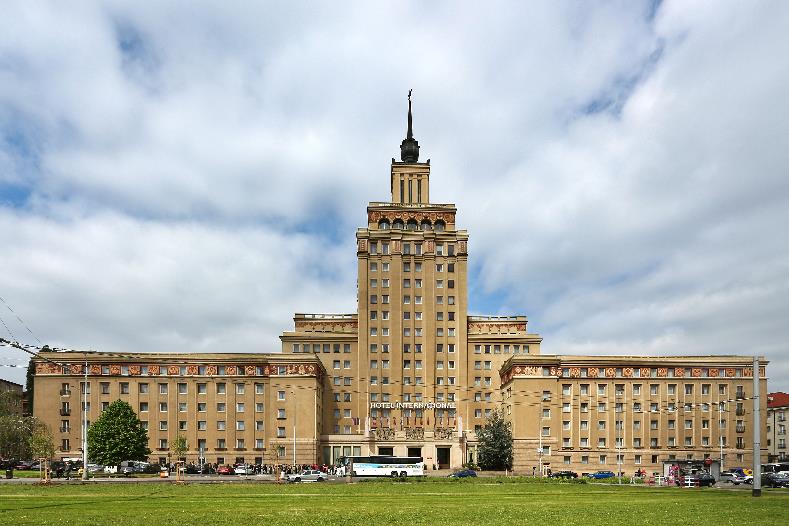 Hotel International in Prague
Hotel Thermal in Karlovy Vary
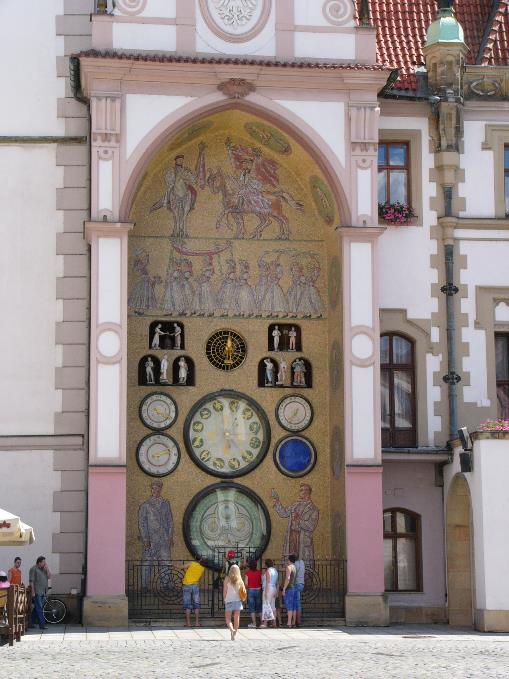 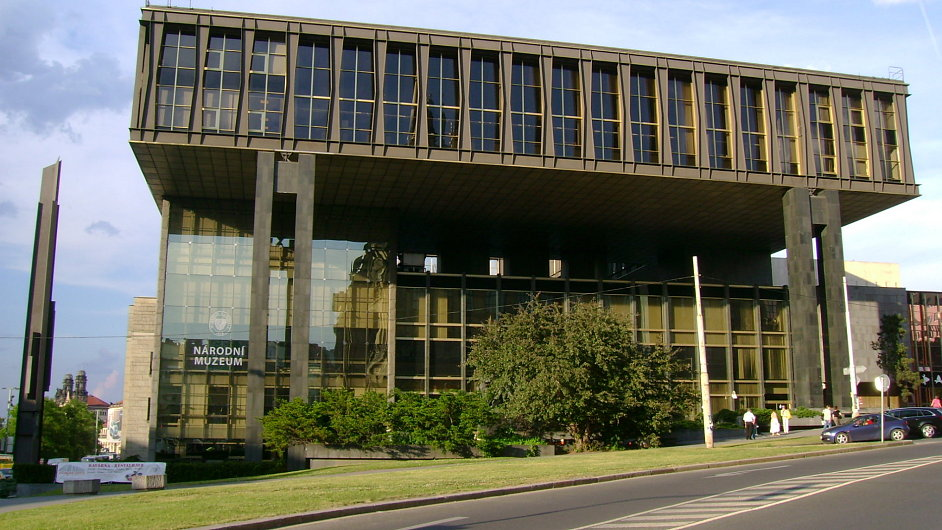 National Museum in Prague
astronomical clock in Olomouc
Postmodern architecture
Period: cca 1990 – now
Features: curved forms, decorative elements, assymetry
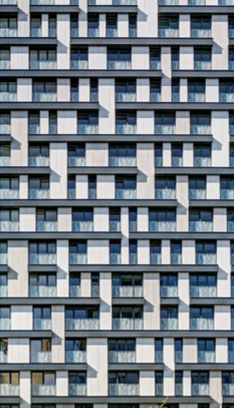 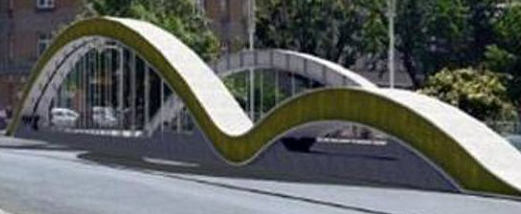 curved forms
assymetry
Examples of postmodern architecture
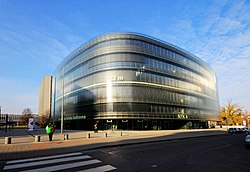 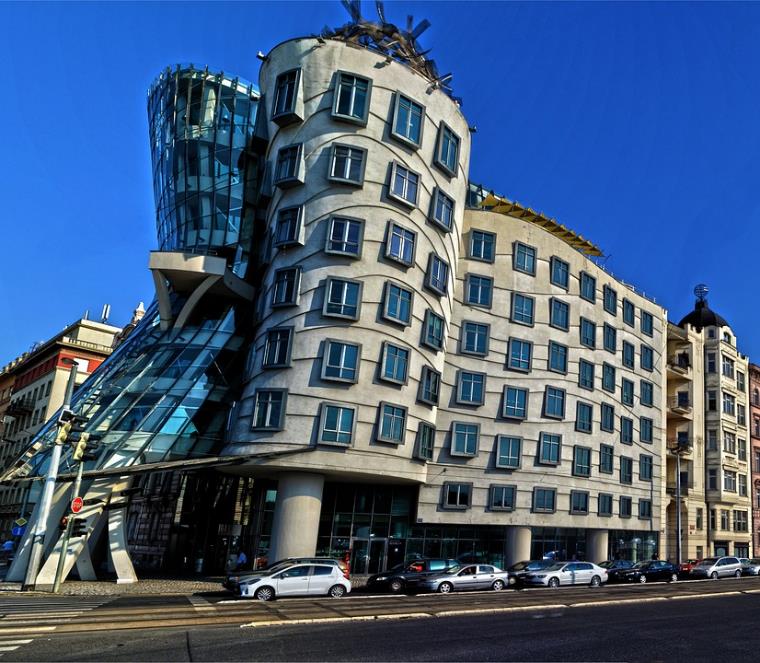 The National Library of Technology in Prague – Dejvice
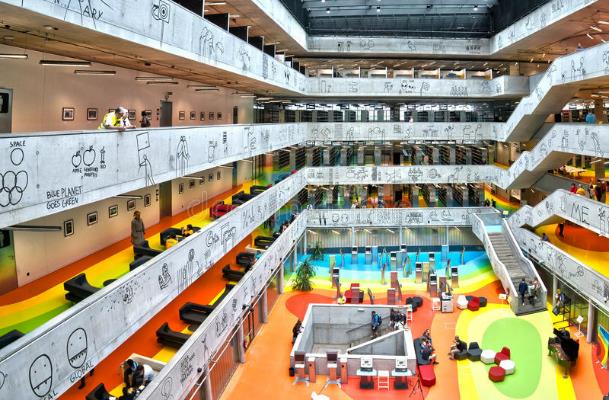 Dancing House in Prague
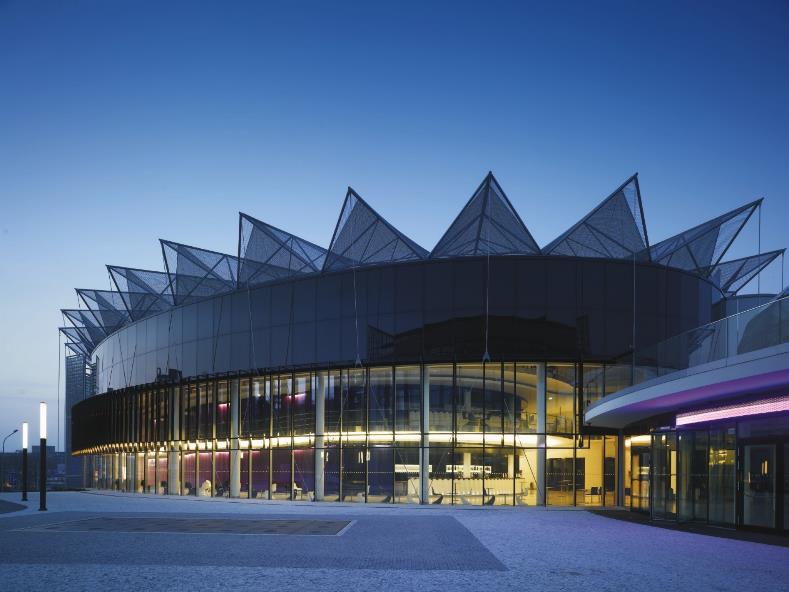 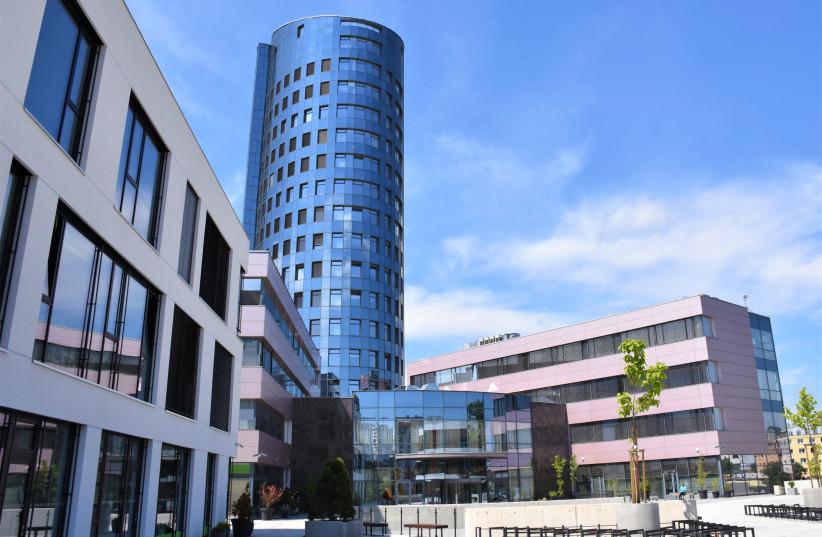 Congress Centre in Zlín
Moravian Bussiness College in Olomouc